Abstract Data Structures
Thomas Schwarz, SJ
Algorithms
Recipe for a computation
Can have a large effect on the resources a computation takes
Algorithms
Example:
Finding a string of length 100 in a human genome
Naive method: Compare string letter for letter against all positions in about 3 billion letters




300,000,000,000 comparisons
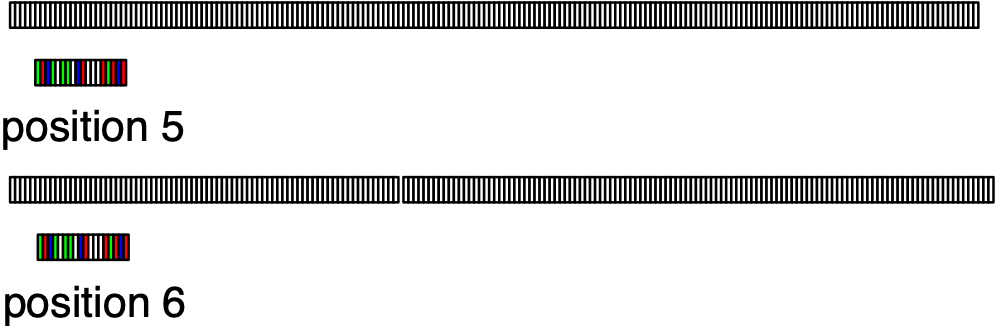 Algorithms
Example:
Finding a string of length 100 in a human genome
Slightly better by breaking off comparisons when we know we cannot have a match
On average comparisons
Can be done with less than 3000000000 comparisons!
Algorithms
Two criteria 
Correctness
Formal methods, testing
Resource consumption
Speed, memory use
Example: 
Collatz Conjecture
Collatz sequence (a.k.a. hailstorm sequence)
Take a number
If the number is even, divide the number by 2
If the number is odd, multiply by 3 and add 1
Repeat to get the Collatz sequence
Example: 
9, 28, 14, 7, 22, 11, 34, 17, 52, 26, 13, 40, 20, 10, 5, 16, 8, 4, 2, 1
Collatz Conjecture: All Collatz sequences terminate in 1
Example:
Collatz Conjecture
Implementing the Collatz conjecture tester:
First, implement the Collatz step
def collatz_step(n):
    if n%2:
        return 3*n+1
    else:
        return n//2
Example:
Collatz Conjecture
We can calculate a Collatz sequence:
def collatz_sequence(n):
    sequence = [n]
    while True:
        n = collatz_step(n)
        sequence.append(n)
        if n == 1:
            return sequence
Example:
Collatz Conjecture
Assume we want to test the Collatz conjecture for all numbers smaller than 1,000,000
Observation 1:
If a Collatz sequence contains a number, it will contain the sequence for that number
Collatz sequence for 11: 
11, 34, 17, 52, 26, 13, 40, 20, 10, 5, 16, 8, 4, 2, 1
Collatz sequence for 9:
9, 28, 14, 7, 22, 11, 34, 17, 52, 26, 13, 40, 20, 10, 5, 16, 8, 4, 2, 1
Example:
Collatz Conjecture
Consequence:
If we see a number for which the Collatz conjecture holds, we do not need to continue calculating the sequence
Example:
Collatz Conjecture
Smart algorithm:
Remember whether a number has already appeared in a Collatz sequence
Whenever we encounter such a number, we can stop
Therefore: keep a list of all Collatz numbers and update it
Example:
Collatz Conjecture
When could the Collatz conjecture go wrong:
One possibility: 
Just go off and get larger and larger numbers
Alternative:
We repeat the same sequence over and over again
Example:
Collatz Conjecture
def is_collatz(i):
    sequence = set([i])
    while True:
        i = collatz_step(i)
        if i==1:
            return True
        if i in sequence:
            return False
        sequence.add(i)
        if i < NN and collatz[i]:
            for x in sequence:
                if x < NN:
                    collatz[x] = True
Example:
Collatz Conjecture
Then check for all numbers between 2 and 1,000,000
print('starting')
for i in range(2,NN):
    if collatz[i]:
        continue
    if not is_collatz(i):
        print(i)
print('finishing')
Data Structures
Fundamental objects of computation
Built from smaller objects such as integers, floating point numbers, pixels, codes (utf-8, ASCII)
Using basic aggregation such as arrays, unions, fields provided by software
Abstract Data Structures
ADT encapsulate the behavior of a data structure
Using an interface for interaction
Abstract Data Structures
Example:  
Counter
Counters can be incremented and decremented
They have an integer value that can be read
They are initialized with a zero value
Behavior is abstractly defined:
Decrementing a counter with zero value creates an error or has no effect
This is a design decision
Incrementing a counter always increases the value by one
Abstract Data Structures
Standard Implementation of an ADT uses a Python class
But not necessarily
Abstract Data Structures
Silly Example:
The Counter ADT in Python
Silly because we could just use an int with a couple of functions
Counters can be incremented and decremented
They have a value that can be returned
Null 0  is an absolute minimum
Abstract Data Structures
class Counter( ):
    def __init__(self):
        self.count = 0
    def add(self):
        self.count += 1
    def dec(self):
        if self.count >=1:
            self.count -= 1
    def get_count(self):
        return self.count
    def is_null(self):
        return self.count==0
Abstract Data Structures
ADT provides an interface to the world
Creator: Create an instance
Observer: Get something from the ADT
Producer: Create new instances from old instances
Mutators: Change an instance of the ADT
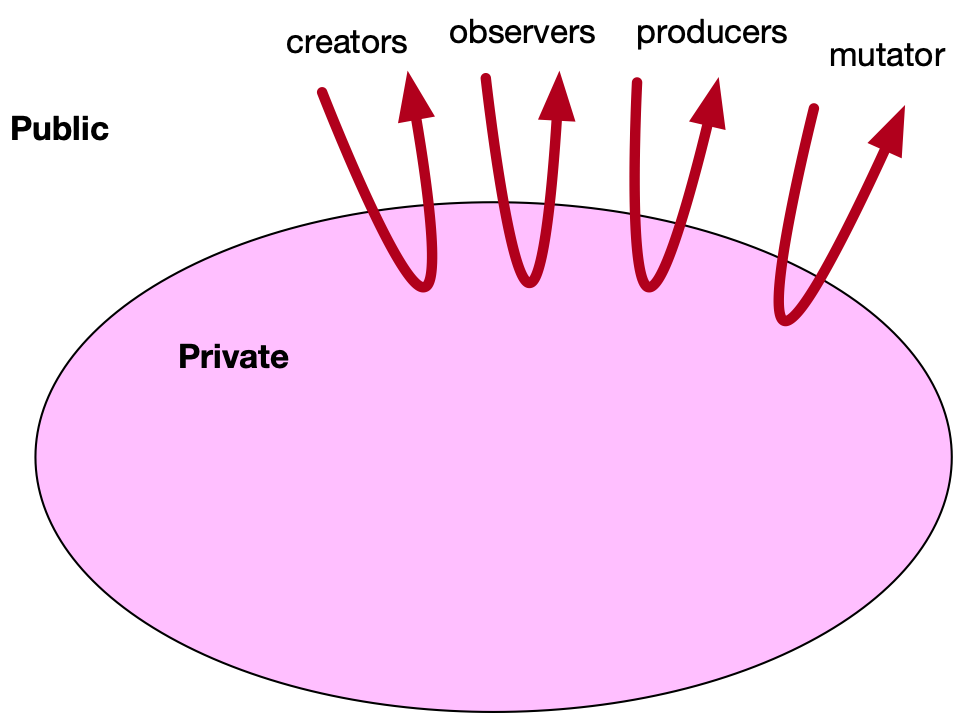 Abstract Data Structures
Example:
Strings:
Different implementations:
Pascal strings: an array of characters plus a length
Unix strings: an array of characters with a null symbol at the end
Abstract Data Structures
Example:
Strings:
ADT String provides an interface that is:
Formal enough to reason about strings
Allows to re-implement the data structure
Abstract Data Structures
Example:
Strings:
Creator:  a constructor that creates a string
Observer: get character at second last position
Mutator: replace all substrings of a certain form with a different form
Producer: concatenate two strings